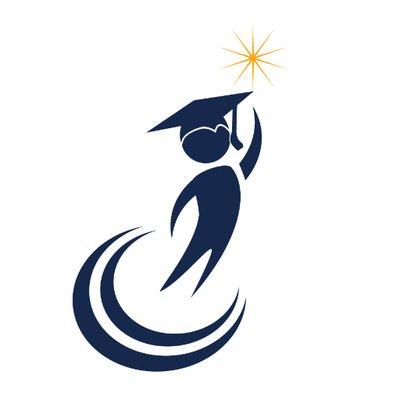 Kansans can lead the world in the success of each student.
ORID Protocol Note-Taking Guide

Component Analyzed: ___________________________________________________
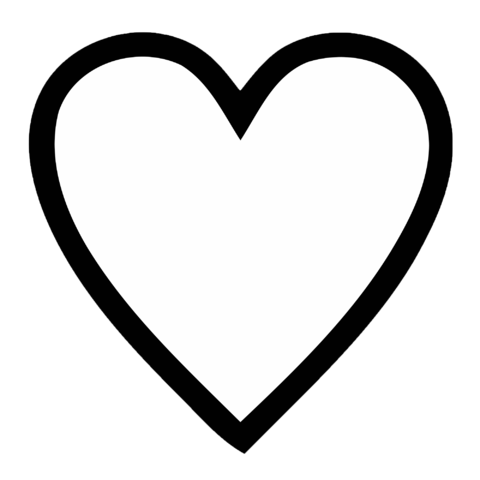 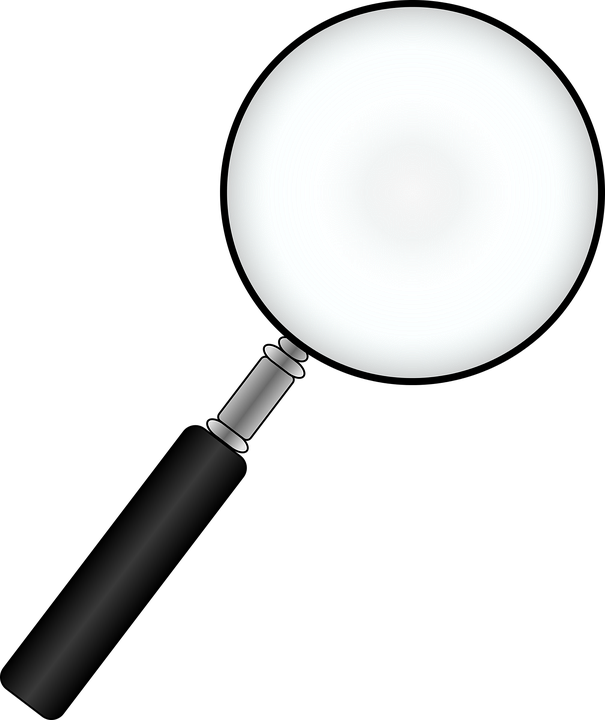 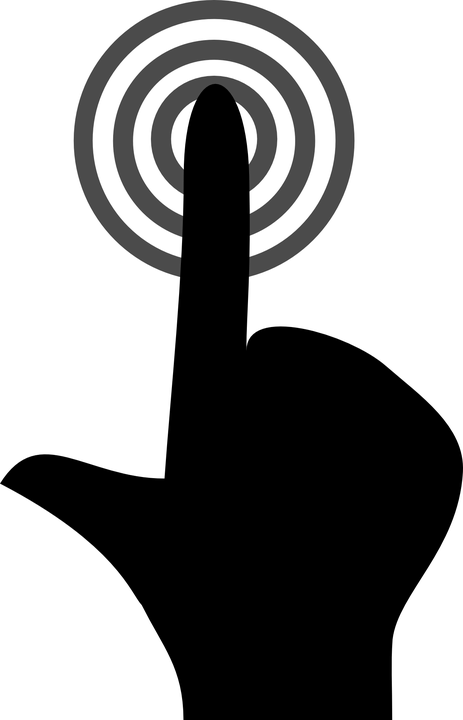 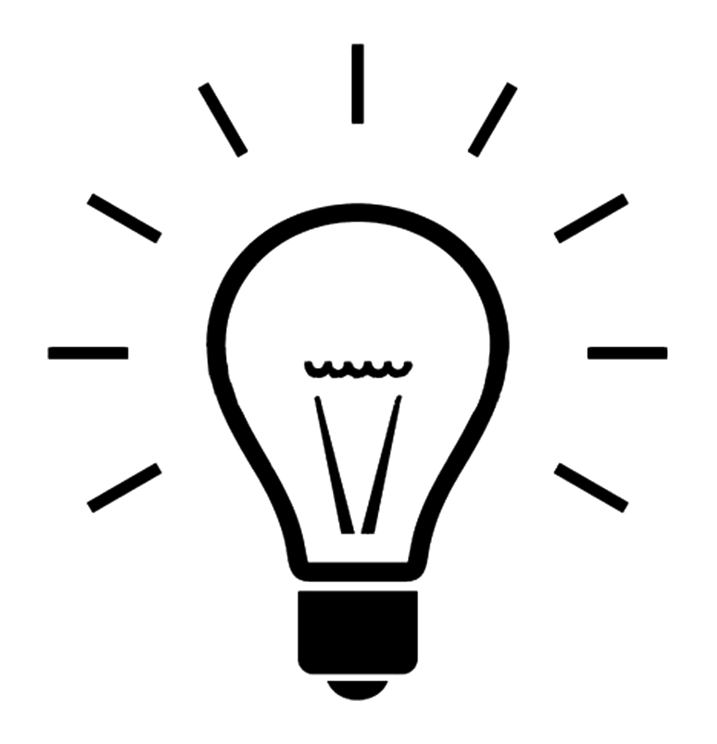 accreditation@ksde.org